Mathematik 10 Abels
Wie kann ich Potenzfunktionen manipulieren ?
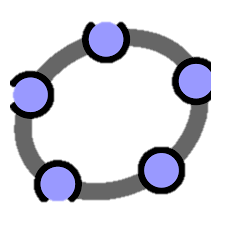 Manipulation von Potenzfunktionen
x-Verschiebung
Streck-/ Stauchfaktor
y-Verschiebung
Fun36,37
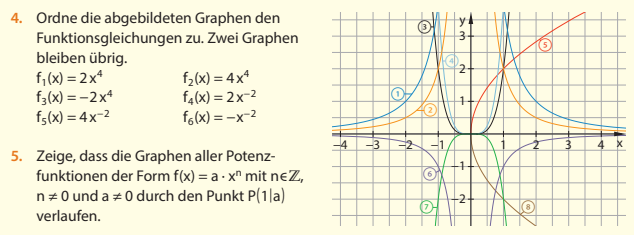 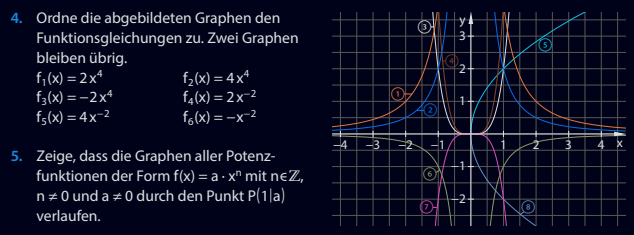 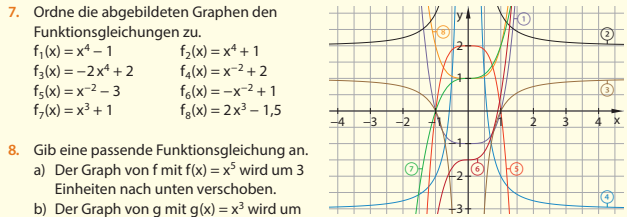 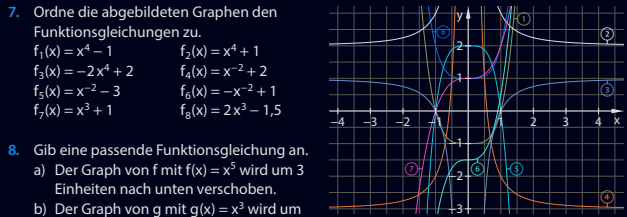 Fun43
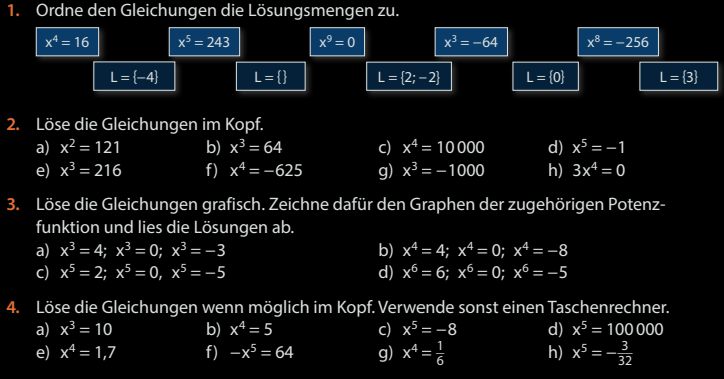 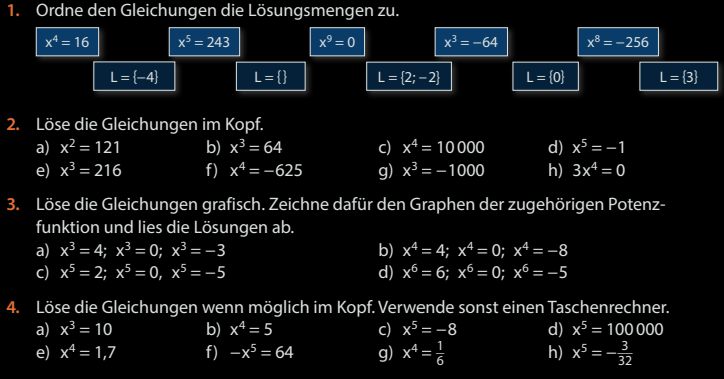